Read Out Electronics overview
KM3Net General Meeting 2012 Catania 

Frédéric LOUIS
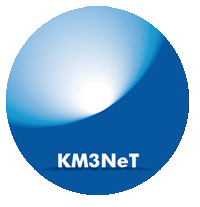 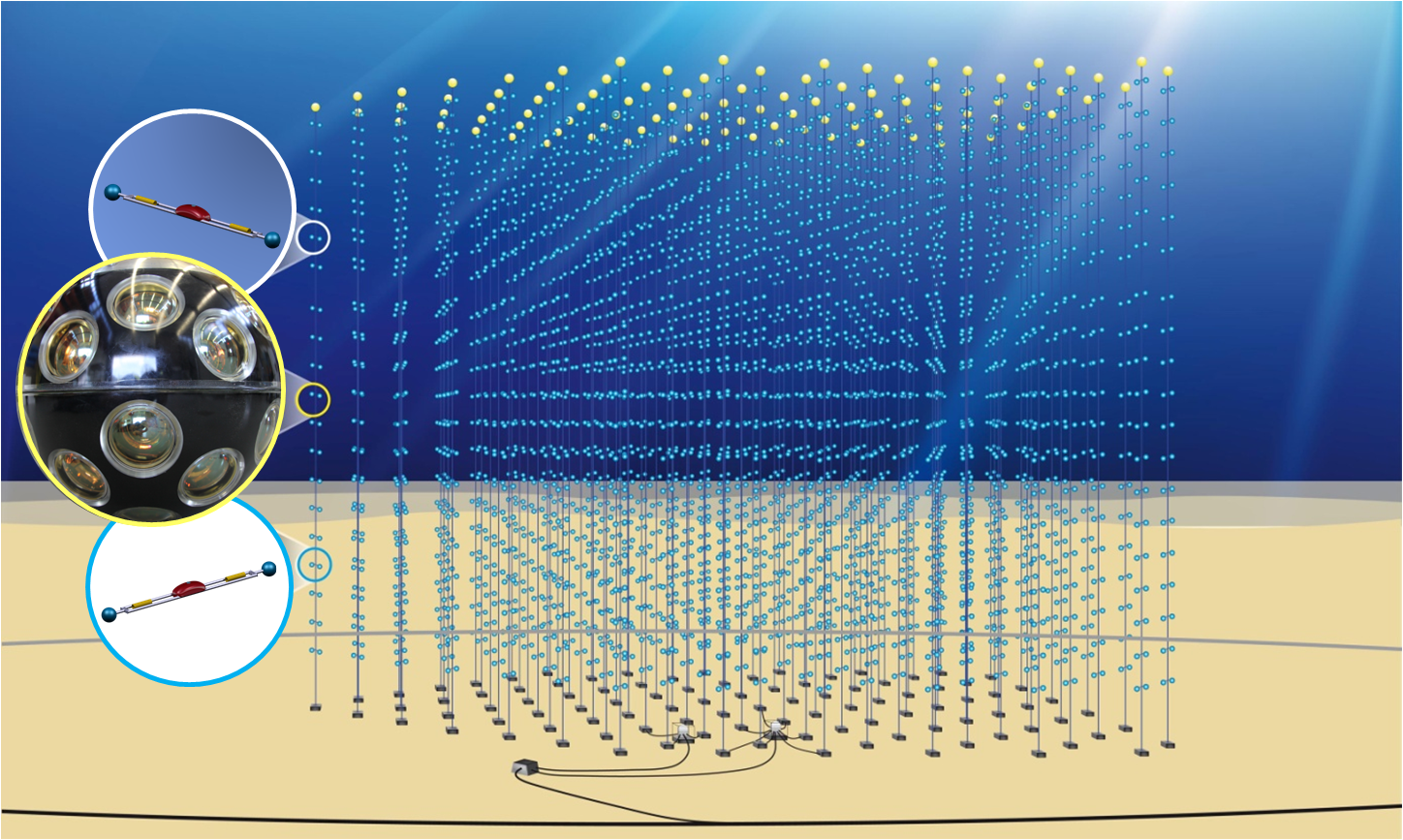 Digital
Optical
Module
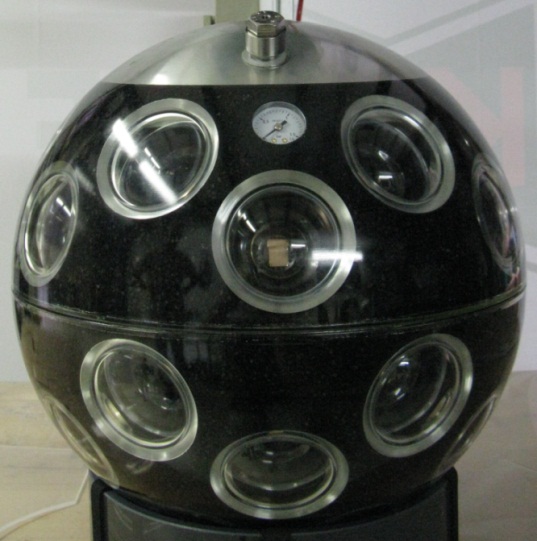 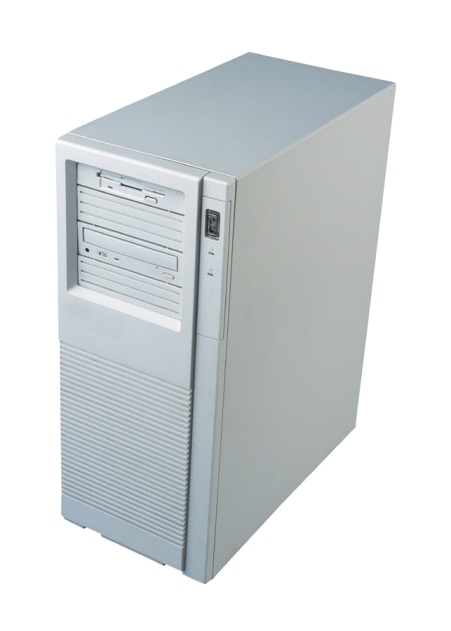 Considered 
like a PC
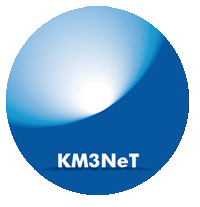 KM3Net General Meeting 2012 Catania 			Frédéric LOUIS
Data communication
model
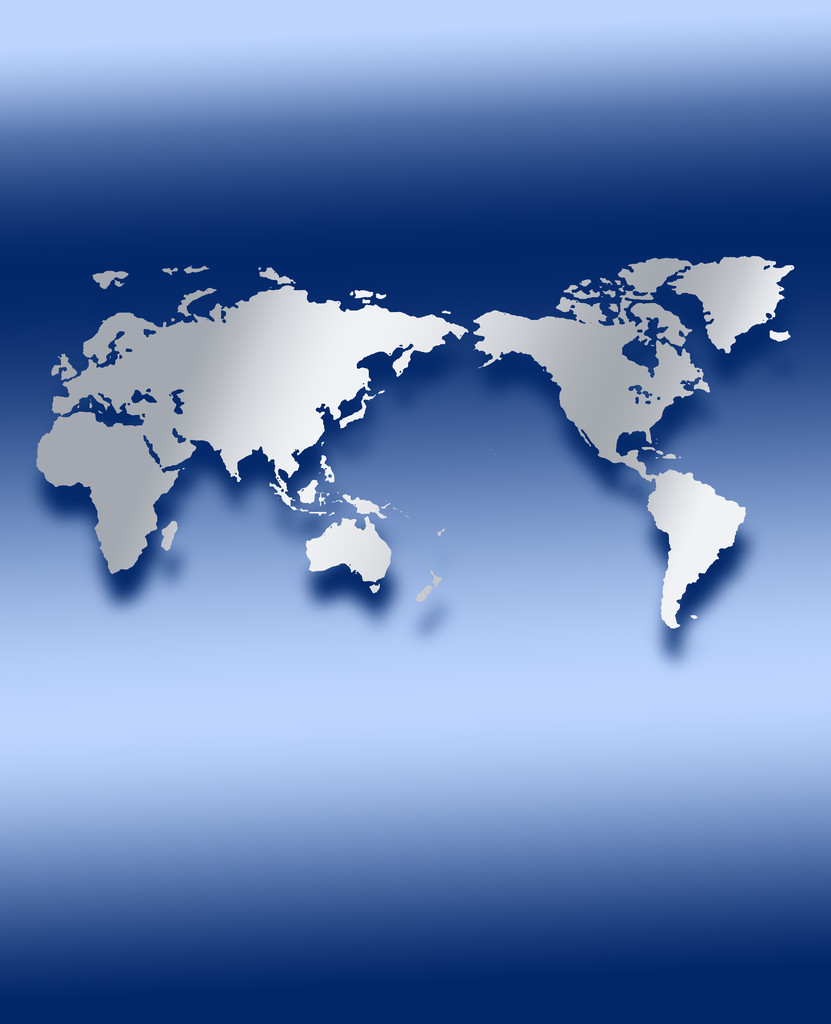 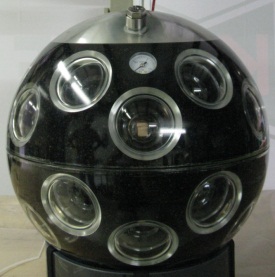 Optical Network
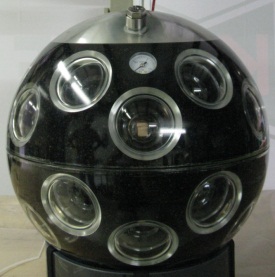 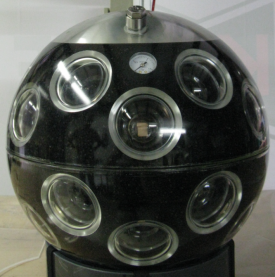 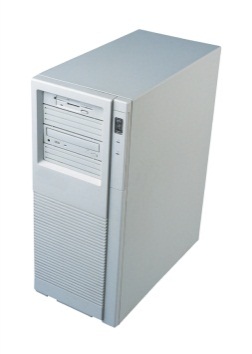 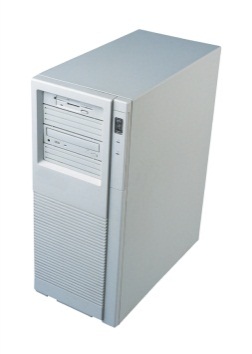 Off Shore Nodes
On Shore Station
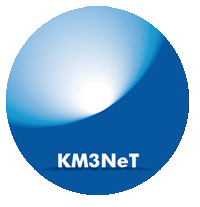 KM3Net General Meeting 2012 Catania 			Frédéric LOUIS
Clock & Command
distribution
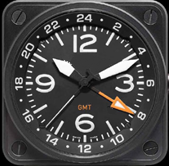 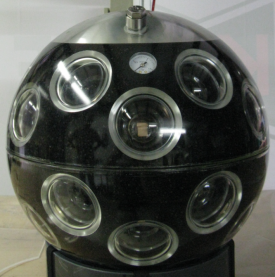 Reference
Clock
Optical Network
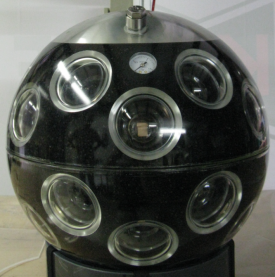 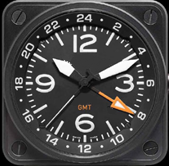 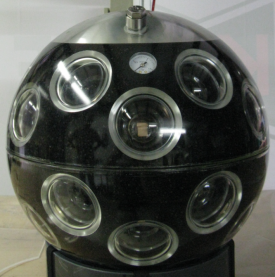 Known  latency
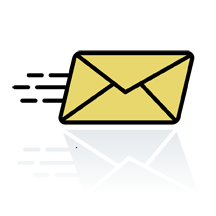 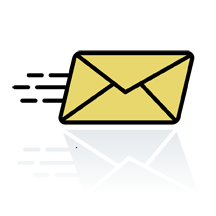 Synchronous commands
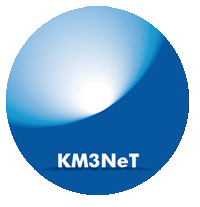 KM3Net General Meeting 2012 Catania 			Frédéric LOUIS
Calibration system
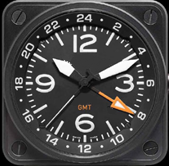 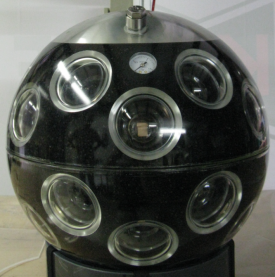 Optical Network
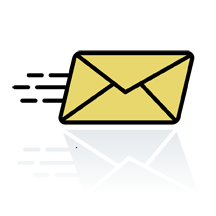 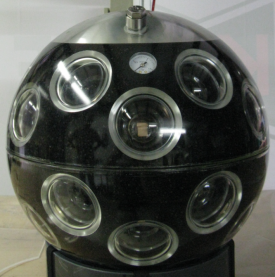 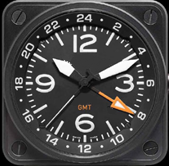 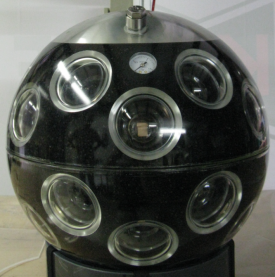 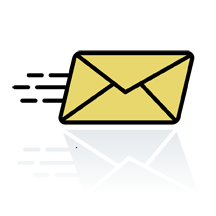 Time measurement
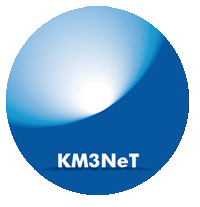 KM3Net General Meeting 2012 Catania 			Frédéric LOUIS
Read out, Control
 & 
configuration Software
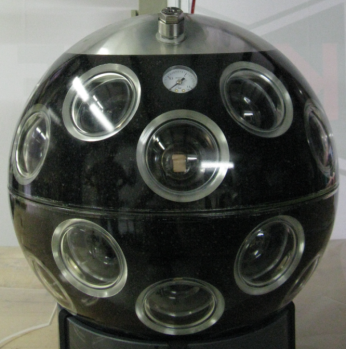 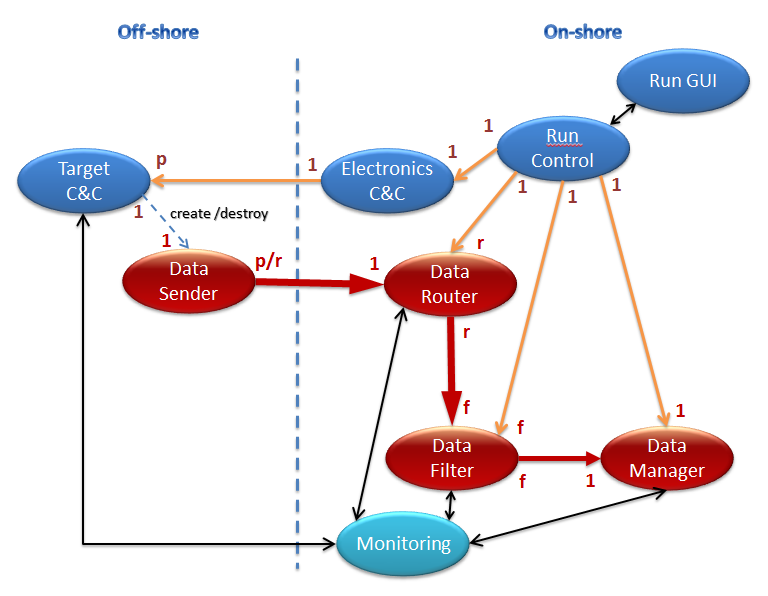 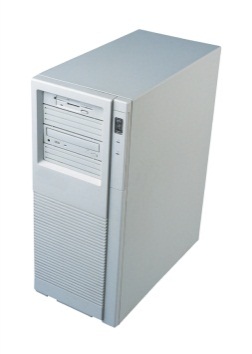 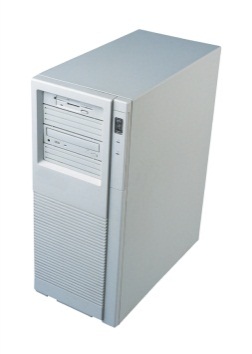 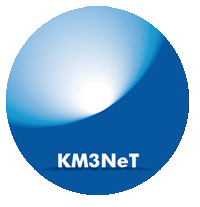 KM3Net General Meeting 2012 Catania 			Frédéric LOUIS
Off Shore Electronics Status
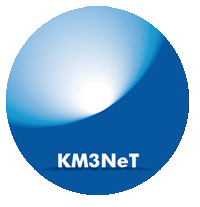 KM3Net General Meeting 2012 Catania 			Frédéric LOUIS
DOM internal description
Heat conductor
Mechanical support
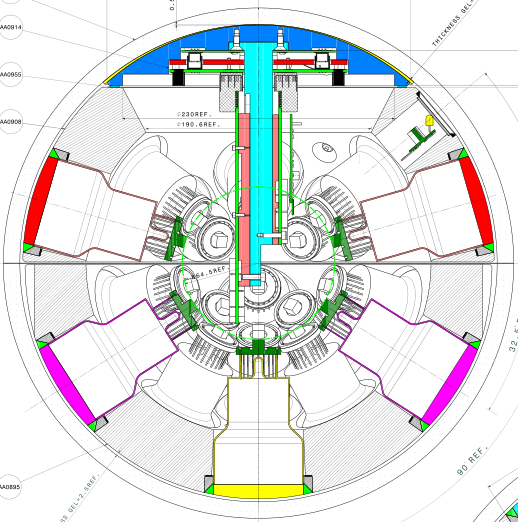 Read Out 
Electronics
Photomultipliers
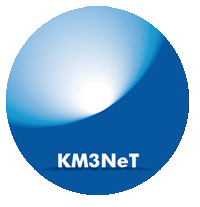 KM3Net General Meeting 2012 Catania 			Frédéric LOUIS
DOM electronic description
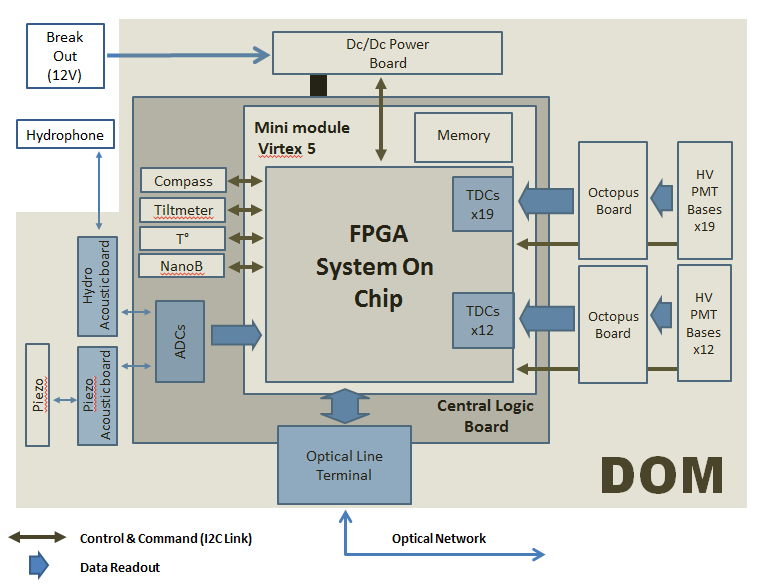 Power management
Front End
Instrumentation
Data Management
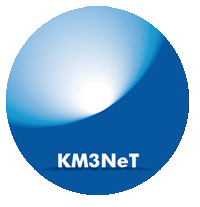 KM3Net General Meeting 2012 Catania 			Frédéric LOUIS
Central Logic  Board
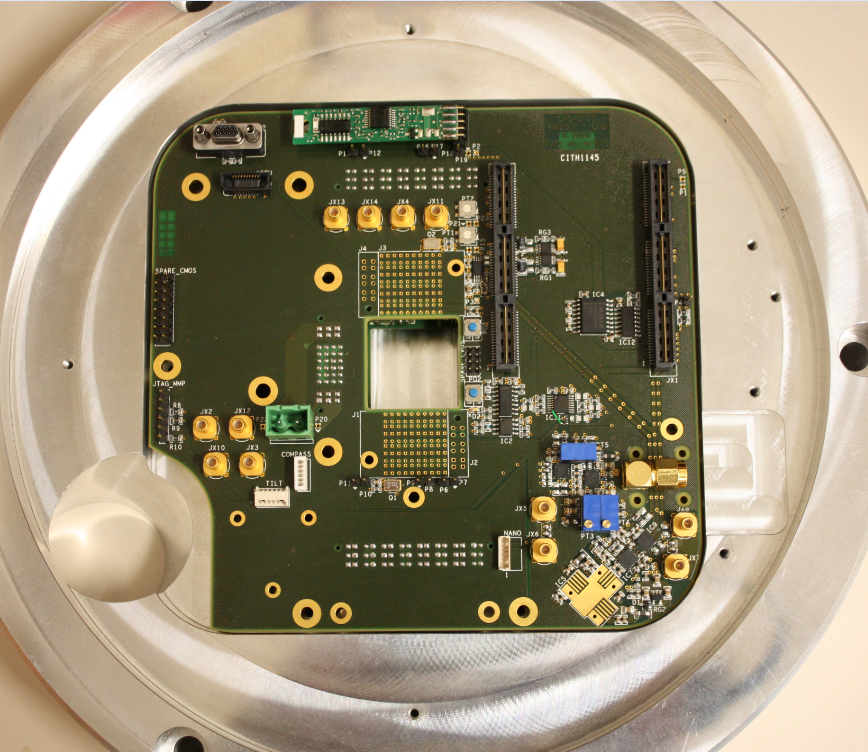 Power board
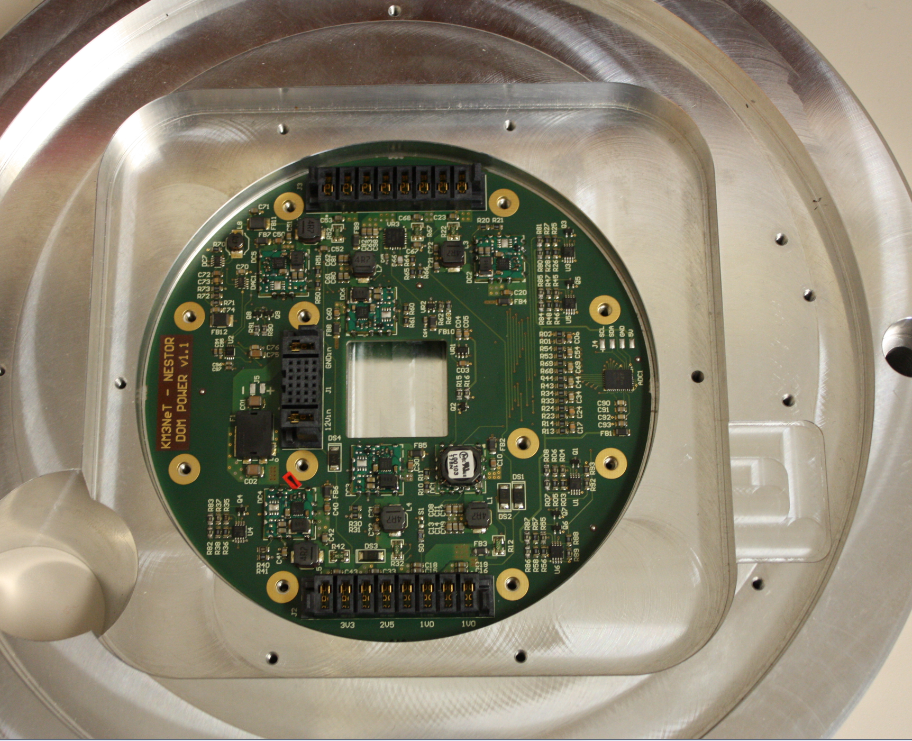 Mechanical support
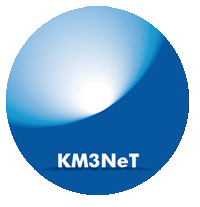 KM3Net General Meeting 2012 Catania 			Frédéric LOUIS
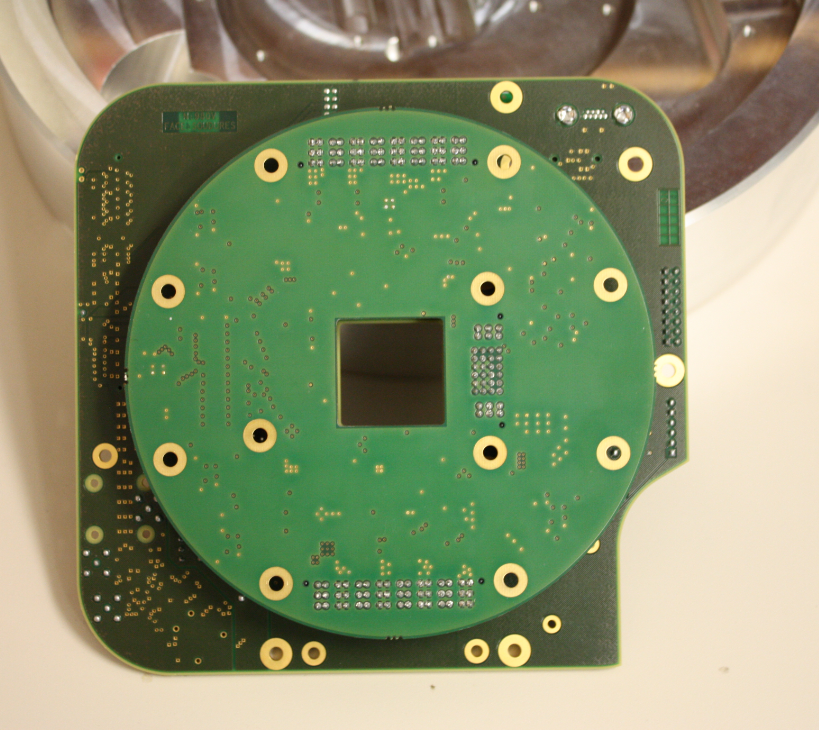 CLB & Power board
assembly
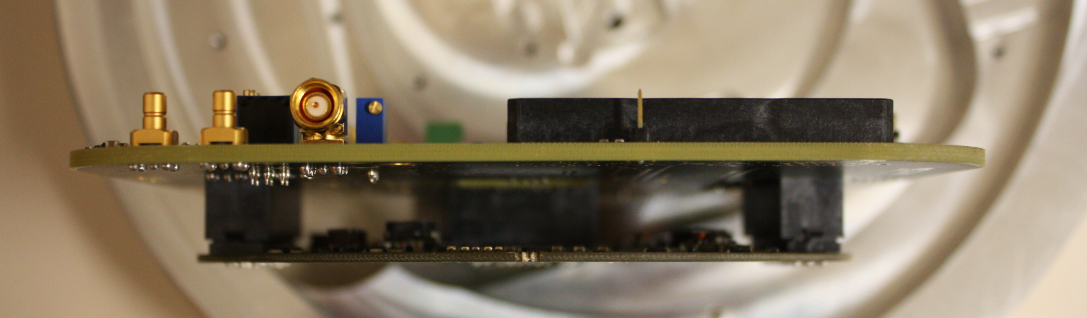 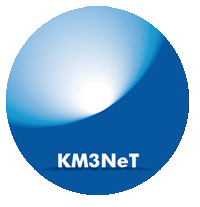 KM3Net General Meeting 2012 Catania 			Frédéric LOUIS
Front end
HV Base 				Available

Long Signal collection boards	Available  
Short Signal collection boards	Available
FPGA Firmware/Software
31 TDC					Under characterization
Firmware Read out			Need optimization
Software Read out			Need optimization
Acouboard Read out			Integration March
Slow Control				Available
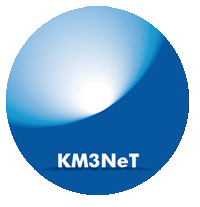 KM3Net General Meeting 2012 Catania 			Frédéric LOUIS
Instrumentation
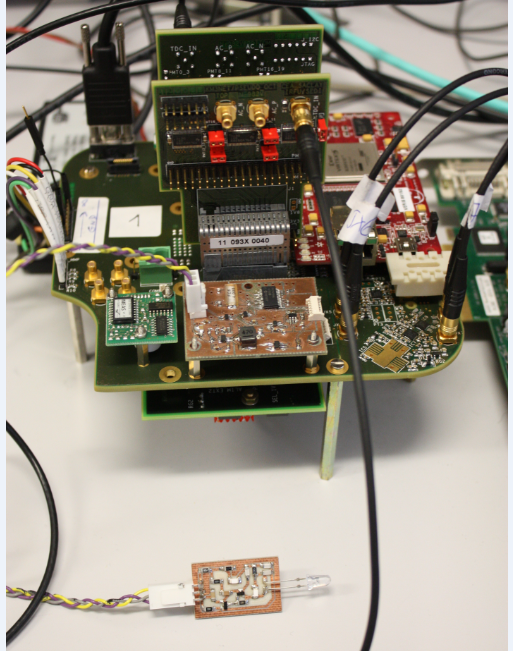 Nano Beacon Prototype 	OK
Digippico sensor		OK
Tiltmeter		       Received
Compass		       Received
Piezo & Hydro sensors      Available
Piezo board 		       Available
Acouboard		       Available
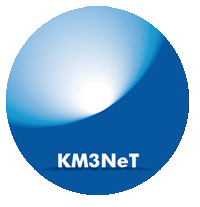 KM3Net General Meeting 2012 Catania 			Frédéric LOUIS
Optical Line Terminal
REAM and Pin diode design		Tested on evaluation bench

OLT on CLB				Tests foreseen in March

Complete test /Optical network 	Tests foreseen in April
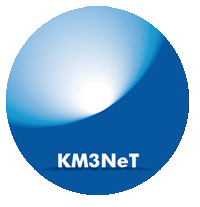 KM3Net General Meeting 2012 Catania 			Frédéric LOUIS
PPM DOM Electronics Status
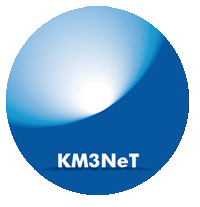 KM3Net General Meeting 2012 Catania 			Frédéric LOUIS
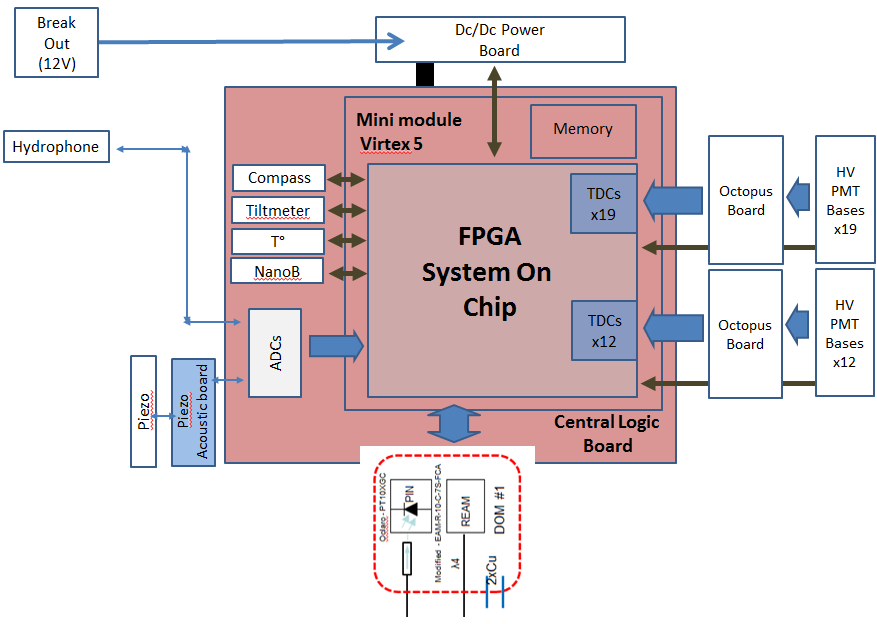 DOM
PPM DOM
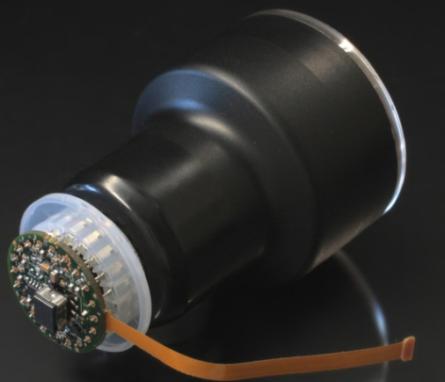 Off Shore
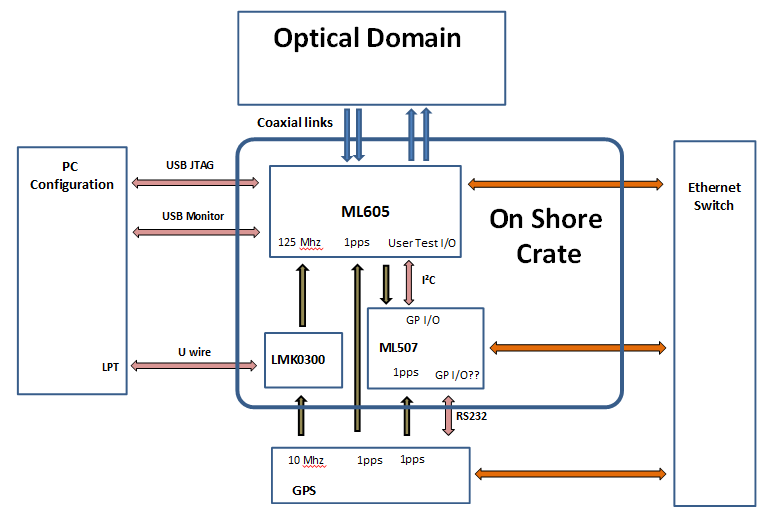 PPM DOM
Data  Readout flow
PC 
On Shore 1
PC 
On Shore 2
On Shore
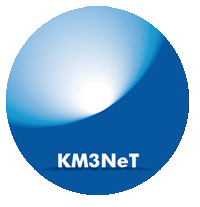 KM3Net General Meeting 2012 Catania 			Frédéric LOUIS
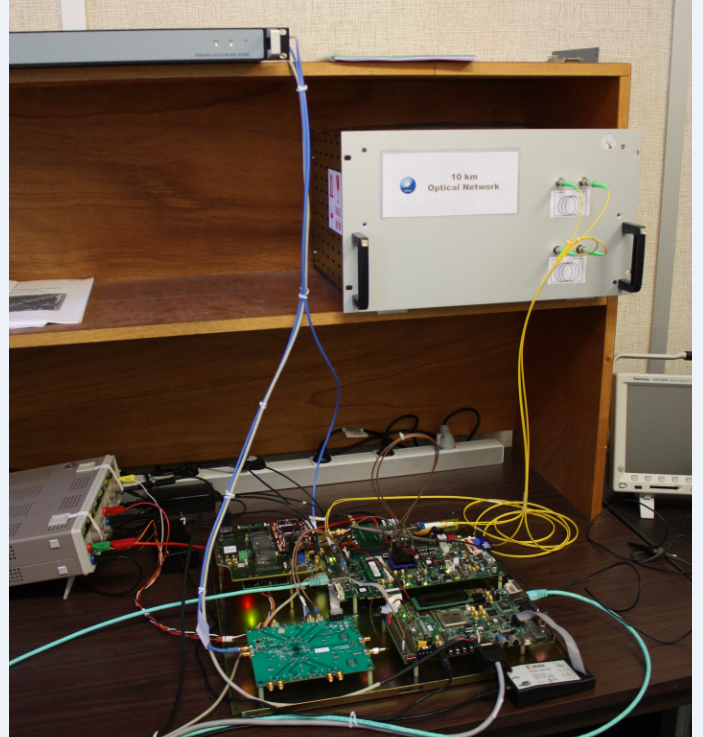 Boards
ConfigurationSystem
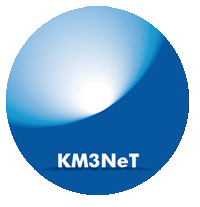 KM3Net General Meeting 2012 Catania 			Frédéric LOUIS
Off Shore part
GPS
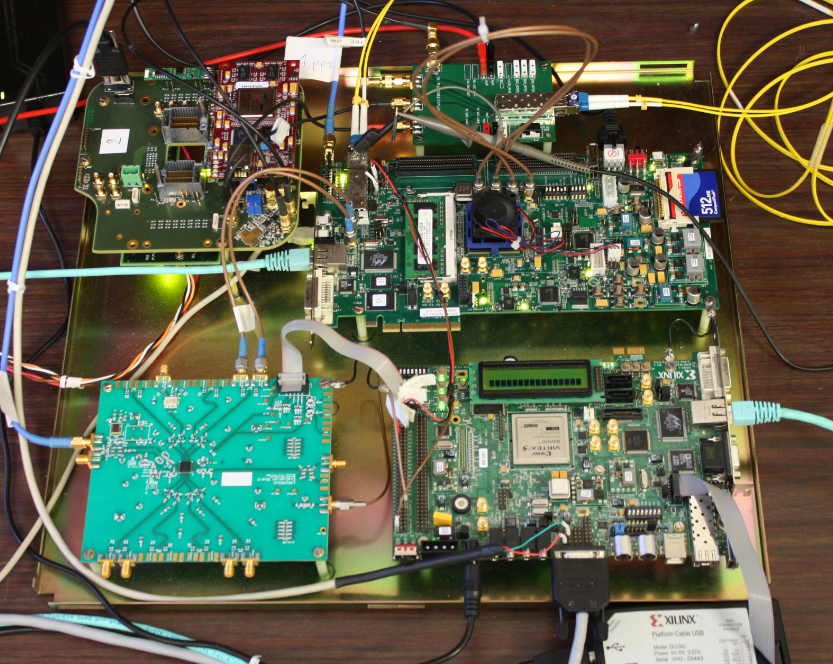 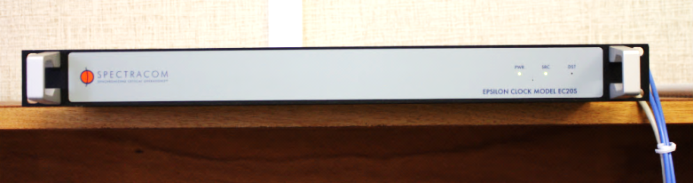 20 km
Optical Network
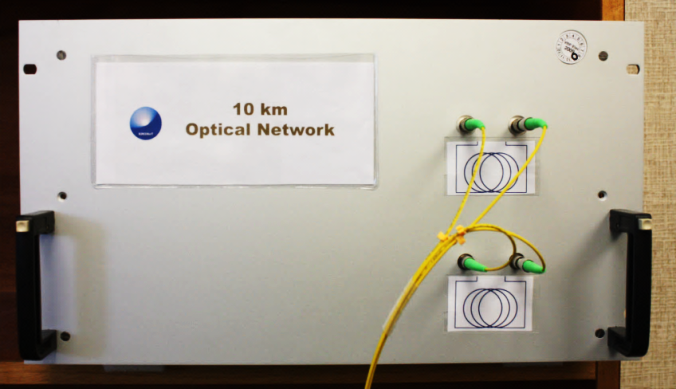 On Shore part
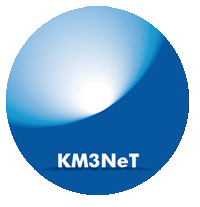 KM3Net General Meeting 2012 Catania 			Frédéric LOUIS
On Shore PPM DOM Configuration
Off Shore Side
Clk & Cmd
 Insertion
GTX
On Shore Side
GTX
Clk & Cmd
 Extraction
GTX
Phase &
Time measurement
Clk & Cmd
Control
Time system
(Counter, etc….)
Measurement
Control
ML 605
GPS
Master
Clock
ML507
SPI Link
External
measurement
Start/Stop
GPS
Tag 1 pps
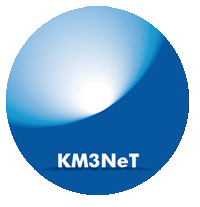 KM3Net General Meeting 2012 Catania 			Frédéric LOUIS
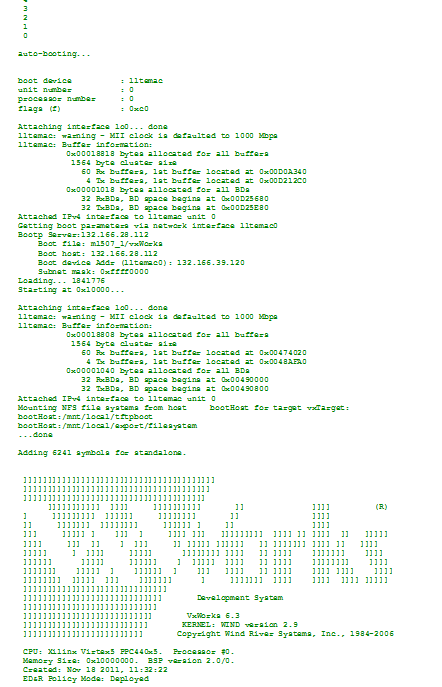 PPC Boot across
Optical Network
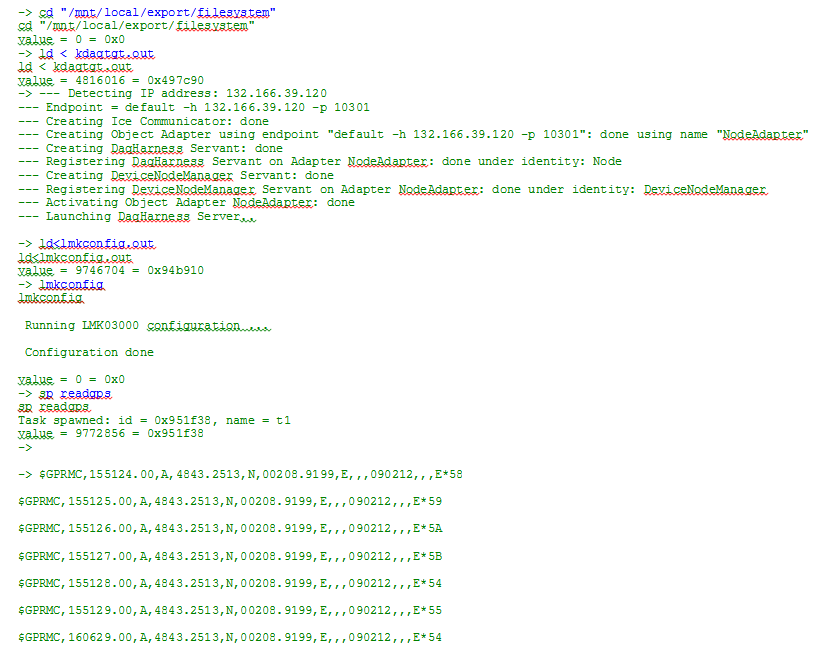 Load software 
&
 LMK configuration
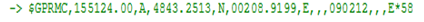 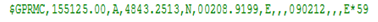 GPS data
for each ’’Start Run’’
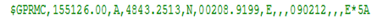 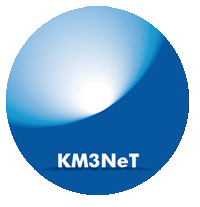 KM3Net General Meeting 2012 Catania 			Frédéric LOUIS
TDC performance (same signal on all channels)
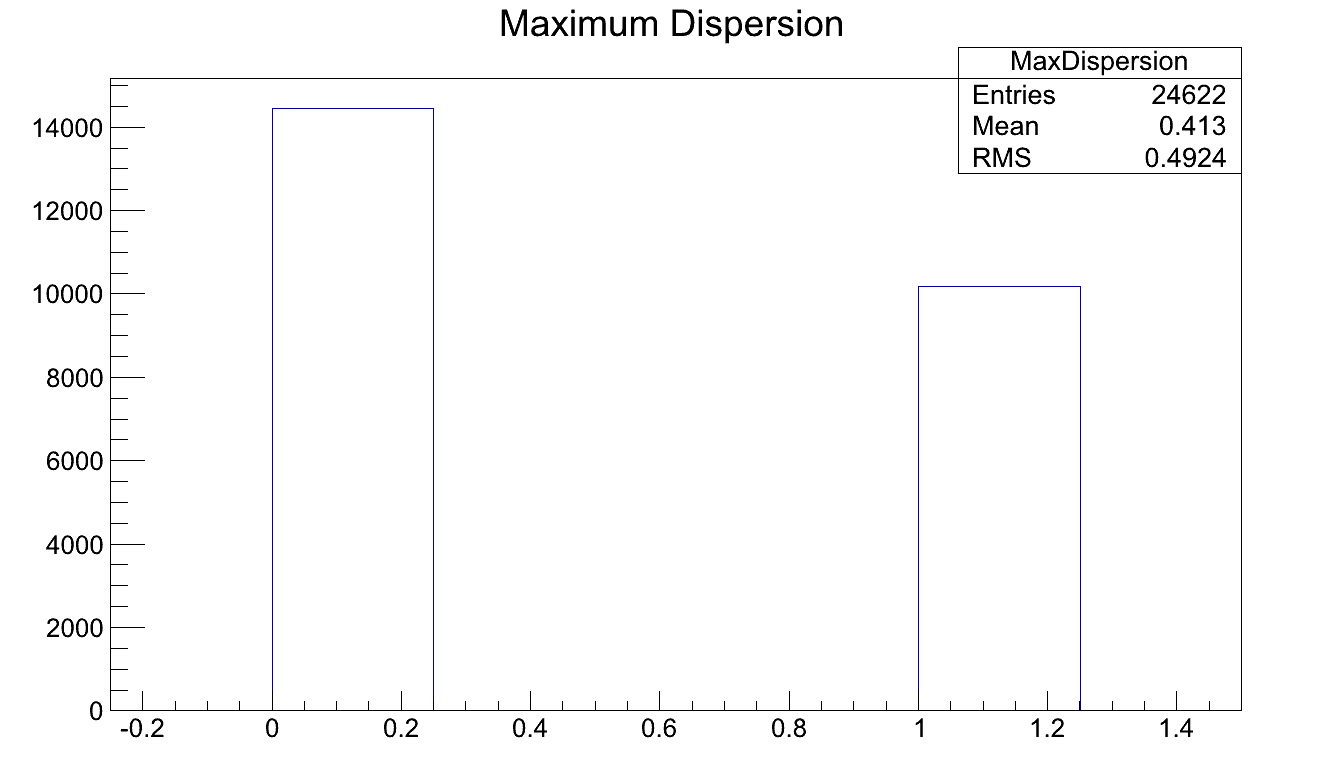 For each event, difference between the first and the last value on all TDC channels
PRELIMINARY
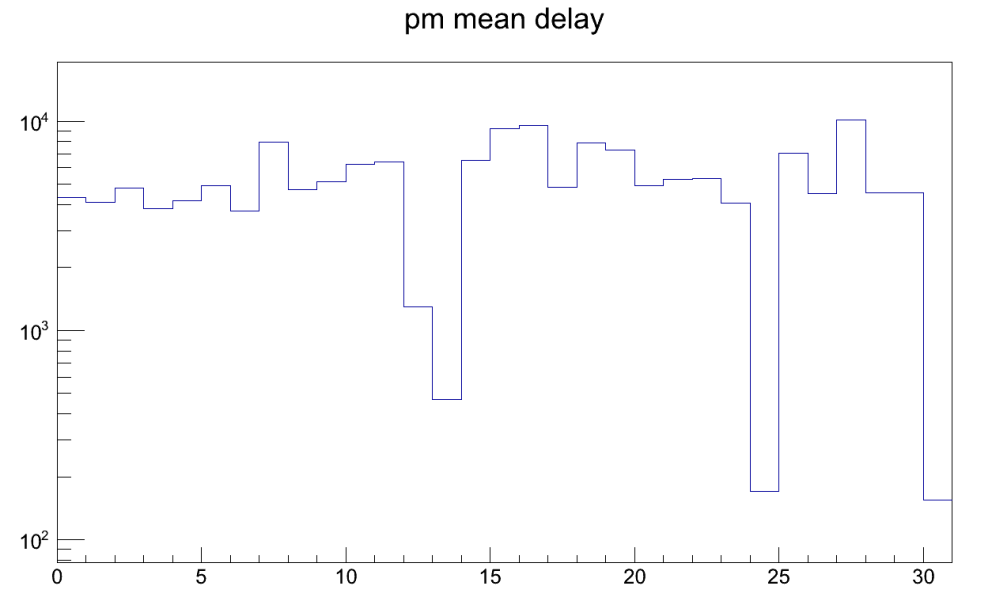 For each event, number of hit  in time with the first stamped channel
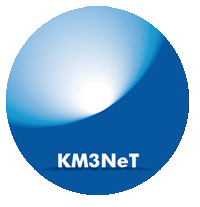 KM3Net General Meeting 2012 Catania 			Frédéric LOUIS
Clock recovery and known latency

Virtex 5 circuit dependence
With Old date code (2008)
	   The value of the latency can be obtained by 	   	   the Time Slice and the embedded Onshore TDC (1ns)
With New date code (2010)
	   The value of the latency can be obtained by 	   	   the Time Slice and a precise TDC (> 1ns)
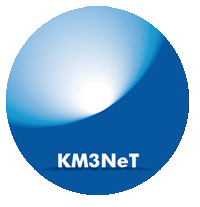 KM3Net General Meeting 2012 Catania 			Frédéric LOUIS
Clock recovery and known latency

Long term stability
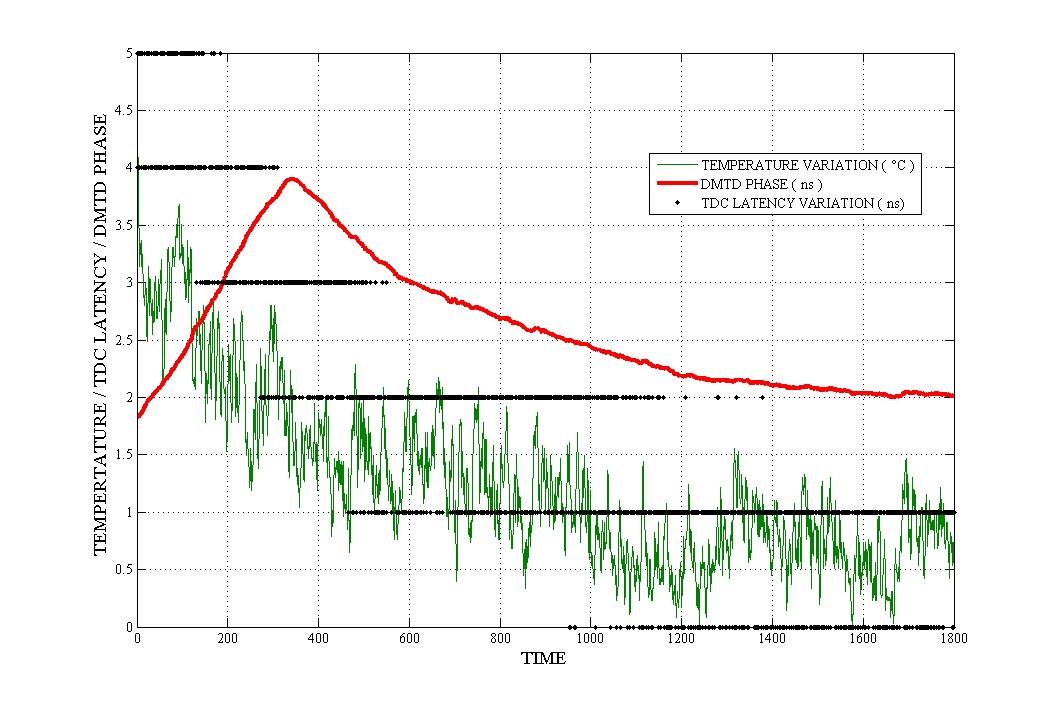 PRELIMINARY
~ 10 h
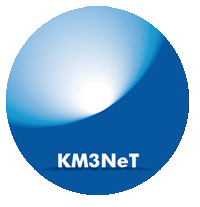 KM3Net General Meeting 2012 Catania 			Frédéric LOUIS
Clock recovery and known latency

High stability latency
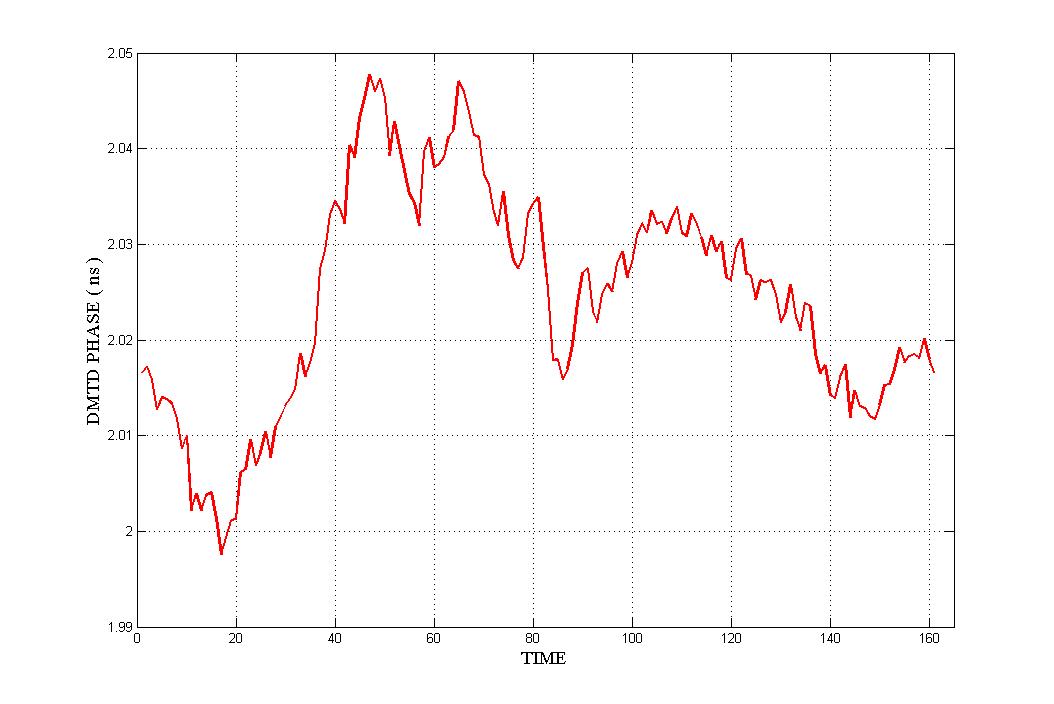 PRELIMINARY
~ 1 h
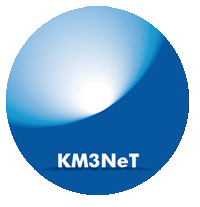 KM3Net General Meeting 2012 Catania 			Frédéric LOUIS
PPM DOM  / PPM DU
PPM DOM    versus   PPM DU

Off shore		CLB/FPGA	          CLB/FPGA

On Shore		One Channel         Three channels
					            broadcast
			Clock & Cmd         Clock & Cmd
			     system		  system
			TDC & Fine TDC   TDC & Fine TDC
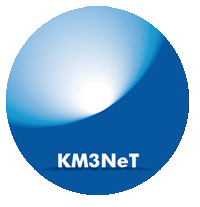 KM3Net General Meeting 2012 Catania 			Frédéric LOUIS
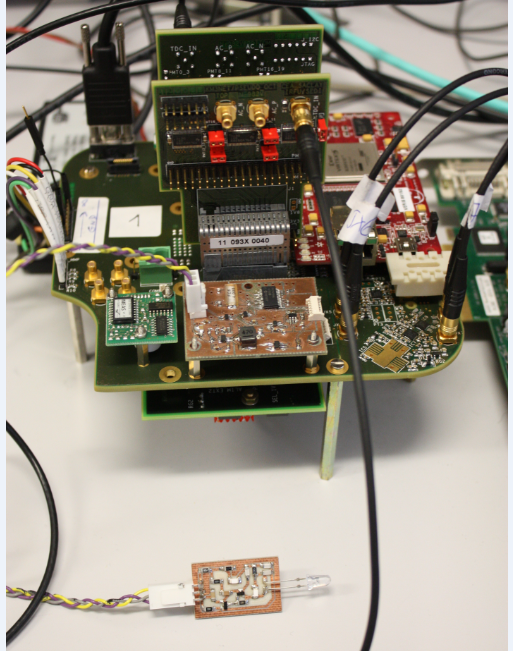 Minimal Test bench
On Shore part
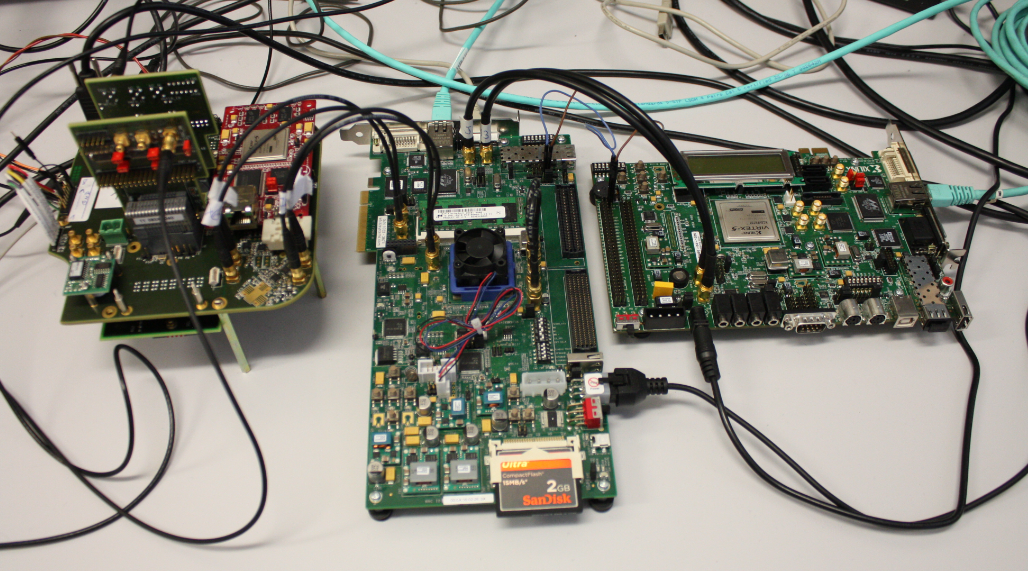 Off Shore
part
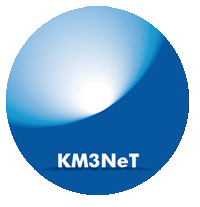 KM3Net General Meeting 2012 Catania 			Frédéric LOUIS
Thank you for your attention
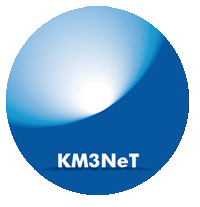 KM3Net General Meeting 2012 Catania 			Frédéric LOUIS
Dissipated Power


Pseudo power & CLB only		1,791 W
Pseudo power & CLB & MM+		6,963 W
MM+ only				5,172 W

Power Board & CLB only		2,808 W
Power Board & CLB & MM+		9,564 W
Power Board only without MM+	1,017 W
Power Board only with MM+		2,601 W